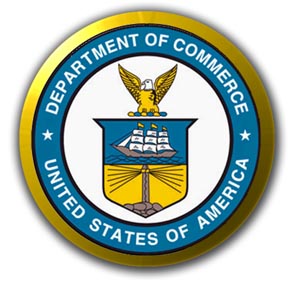 Espionage Indicators
Briefing
U.S. Department of Commerce
Office Of Security  (OSY)
1
Updated 8/2016
Security is Everyone's Responsibility
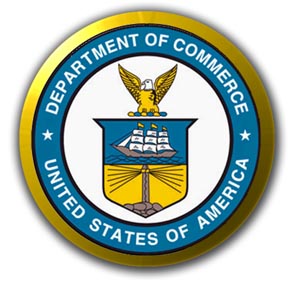 Who Must Have This Briefing?
All individuals who will serve as Department Sponsors for a Foreign National Visitor or Guest coming to a DOC Facility or working on a DOC Activity, for any reason.
A departmental sponsor is a US Citizen employee of the department responsible for the day to day activities associated with the successful accomplishment of a foreign visit and for taking all reasonable steps to protect classified, Sensitive But Unclassified (SBU), or otherwise controlled, proprietary, or not for public release data, information or technology from unauthorized physical, visual, and virtual access by a Foreign National Visitor or Guest.
2
Security is Everyone's Responsibility
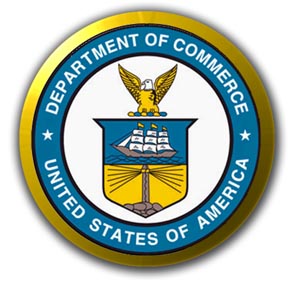 Espionage Indicators
Are signs that an individual, either a DOC employee or a Foreign National Visitor/Guest, may be involved in illegal collection of information on behalf of a foreign intelligence organization.
3
Security is Everyone's Responsibility
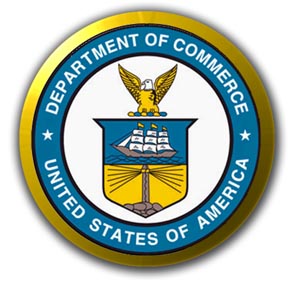 Potential Indicators of Espionage
Disgruntlement with the U. S. Government strong enough to cause an individual to seek or wish for revenge.
Any statement that suggests conflicting loyalties may affect the proper handling and protection of sensitive information.
Active attempts to encourage others to violate laws or disobey security policies and procedures.
Membership in, or attempt to conceal membership in, any group which:
Advocates the use of force or violence to cause political change within the U.S.
Has been identified as a front group for foreign interests
Advocates loyalties to a foreign interest
4
Security is Everyone's Responsibility
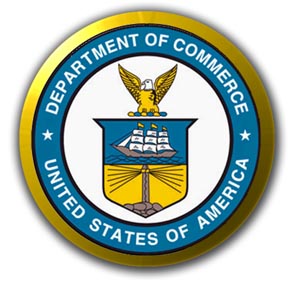 Potential Indicators of Information Collection
Asking others to obtain or facilitate access to sensitive, proprietary or classified material which one does not have authorized access or a need-to-know.

Obtaining or attempting to obtain a witness signature on a classified document destruction record when the witness did not observe the destruction.

Offering money to a person with a sensitive job in what appears to be an attempt to entice that person into some unspecified illegal activity.
5
Security is Everyone's Responsibility
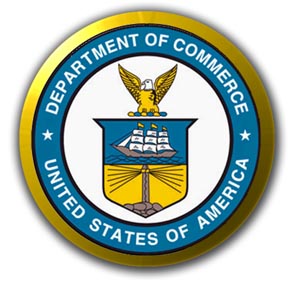 Potential Indicators of Information Collection
Undue curiosity or requests for information about matters not within the scope of the individuals job or need-to-know.

Unauthorized removal or attempts to remove sensitive, classified, export-controlled, proprietary, or other protected material from the work area.

Retention of classified, export-controlled, proprietary, or other sensitive information obtained through previous employment without the authorization or the knowledge of that employer.
6
Security is Everyone's Responsibility
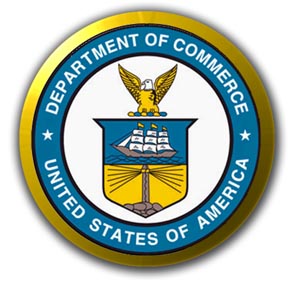 Potential Indicators of Information Collection
Extensive, unexplained use of copier, facsimile, or computer equipment to reproduce or transmit sensitive, classified, proprietary, or export-controlled material.

Taking classified or sensitive materials home purportedly for work reasons, without proper authorization.

Working odd hours when others are not in the office or visiting other work areas after normal hours for no logical reason.

Bringing cameras or recording devices, without approval, into areas storing sensitive, classified, proprietary, or export-controlled material.
7
Security is Everyone's Responsibility
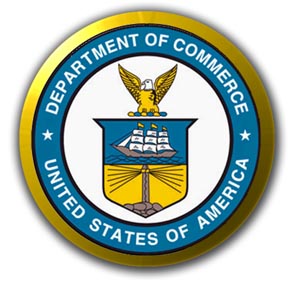 Potential Indicators of Illegal Income
Unexplained affluence, or lifestyle inconsistent with known income.

Sudden purchases of high value items or unusually frequent personal travel, which appear to beyond known income.  

Sudden repayment of large debts or loans, indicating sudden reversal of financial difficulties.

Joking or bragging about working for a foreign intelligence service, or having a mysterious source of income (it happens!)
8
Security is Everyone's Responsibility
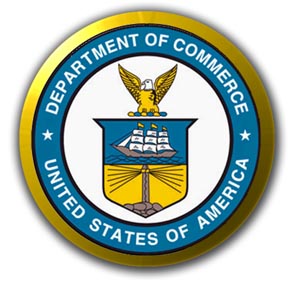 Other Potential Indicators of Concerns
Behavior indicating concern that one is being investigated or watched, such as actions to detect physical surveillance, searching for listening devices or cameras, and leaving “traps” to detect search of the individuals work area or home.

Any part-time employment or other outside activities that may create a conflict of interest with one’s obligation to protect sensitive, classified or sensitive but unclassified information.

NOTE: The existence of one or two of the aforementioned factors does not necessarily mean that a person is engaged in espionage activity.  However, the risk that someone may be involved in espionage against the DOC increases when these elements are present.
9
Security is Everyone's Responsibility
Classified Information and Insider Threat: What Is It And Why It Matters
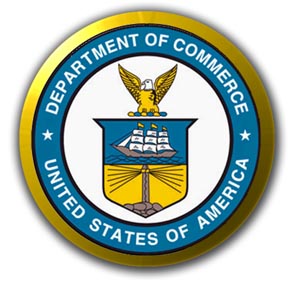 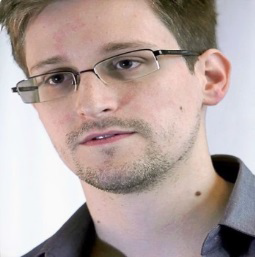 Insider Threat is an abuse of authorized access to any U.S. Government resource (primarily classified information or systems) by an individual which harms the security of the United States. 

What Can Happen: 
Disgruntled employees can compromise our information or systems 
Foreign intelligence services and non-governmental entities can target, recruit, or exploit insiders 

What’s At Stake: 
•The Department’s mission 
•Classified and sensitive information 
•Our networks (classified and unclassified) 
•Economic advancement
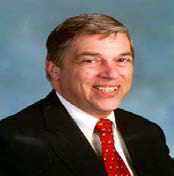 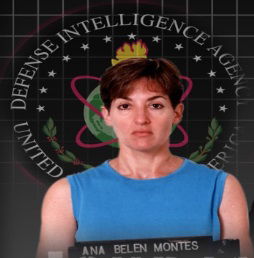 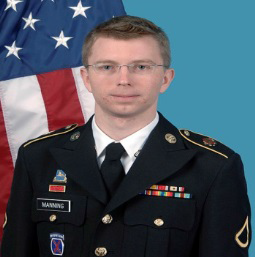 10
Security is Everyone's Responsibility
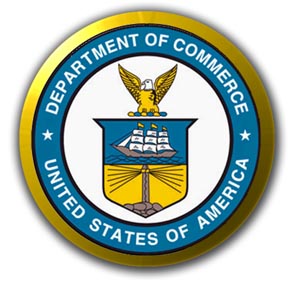 Classified Information and Insider Threat: Signs & Indicators
Insider Threat Indicators: Certain conduct by a co-worker which could merit additional scrutiny and reporting: 
Seeking access to classified information beyond their need-to-know 
Mishandling or unexplained storage of classified or sensitive material 
Unauthorized downloading or removing classified information from the workplace 
Mounting debt or unexplained affluence
Unreasonable job dissatisfaction, unusual sense of victimization, significant interpersonal conflicts, or expressions of divided loyalties between the U.S. and another country
11
Security is Everyone's Responsibility
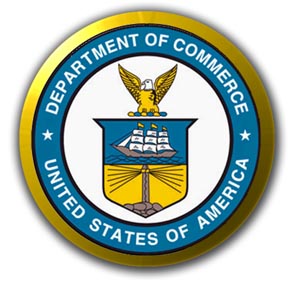 Classified Information and Insider Threat: Signs & Indicators
Elicitation: the strategic use of conversation to subtly extract information about you, your work, and your colleagues. 

A trained adversary can redirect a conversation to sensitive topics without using questions, and often without the target being aware of what’s really happening. 
Can involve indirect and direct questioning
Can occur online as well as in person
12
Security is Everyone's Responsibility
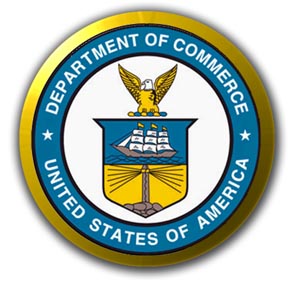 Classified Information and Insider Threat: Signs & Indicators
Elicitation Techniques (only a few examples): 
Deliberate False Statements: Intentionally say something wrong so that the person will respond with the true information.
“Everyone knows that process won’t work…”
Confidential Bait: Pretend to reveal confidential information in the hopes of receiving confidential information in return.
“I’m not supposed to tell you this, but…”
Quid Pro Quo: Give information in hopes the person will reciprocate. 
“Our sensors are only able to detect the substance X 75% of the time.  Are yours able to exceed that?”
Opposition: Fake opposition so that the person will defend their position
“There is no way you can design XYZ product so fast!”
13
Security is Everyone's Responsibility
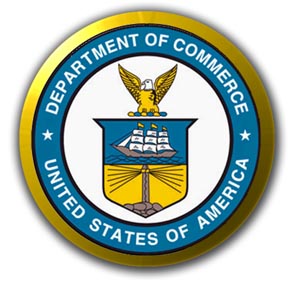 Classified Information and Insider Threat: Signs & Indicators
Recruitment: Adversaries are looking to explore potential exploitable weaknesses which may be used against Commerce personnel.
Issues with drugs or alcohol
Gambling problems
Adultery
Financial problems
Unlawful activities
	
People abuse access for personal reasons and adversaries look to leverage them. 

Basic signs of recruitment may include: 
Person(s) who appear to be collecting information about you beyond the situation or setting 
Asking you to do something unrelated to your job duties 
Asking you to do something that is not allow by Departmental rules or U.S. Law 

These methods and indicators can occur online as well as in person
14
Security is Everyone's Responsibility
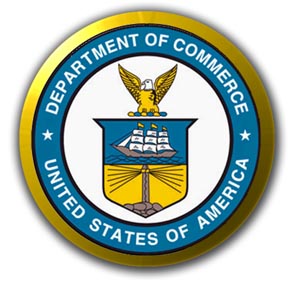 Classified Information and Insider Threat: You Can Make The Difference
Awareness: Regardless of whether or not you access classified or sensitive information, your awareness about espionage and possible insider threats may help prevent enormous damage.

Remember, just because you may not think that the information you are working with is particularly sensitive, that does not mean it isn’t of interest to our adversaries!

Context is key: our adversaries have collection requirements that fall into a wide variety of categories and many times include information that might be not seem overly important to you, but may be essential to a foreign government.
15
Security is Everyone's Responsibility
[Speaker Notes: CONTEXT is key:  Adversaries may be interested in information that you don’t deem to be particularly sensitive.  Collection requirements fall into a wide variety of categories and many times include information that might be not seem overly important.

Pieces of a puzzle.

Visit indicators:
	- “wandering” visitors who become offended when conforonted
	- hidden agendas: questions beyond the scope of visit or bilateral agreement
	- arriving at a facility unannounced or last minute additions
	- Last minute additions to a visiting delegations

Insider threat definition
Recruitment technique:  Adversary begins to cultivate a relationship with the individual; goal is an emotional attachment between the targeted indivisual and the adversary

Elicitation: strategic use of conversation to subtly extract information about you, your work, and your colleagues.  Indirect and direct questioning.

FIE looking to explore potential exploitable weaknesses which may be used against Commerce employees; Drugs or alcohol, gambling, adultery, financial problems.

Recruitment – appeals to ideological leanings, financial gain, blackmail or coersion

Countermeasures:
	- do not share anything the elicitor is not authorized to know, including personal informationa bout yourself, your family or your co-workers.
	- change the topic/ vague answer/deflect/feign ignorance

Seeing access to LAN, unrestricted facility access, company personnel information 

Targeting sensitive, proprietary and classifeid ifnormaiton on the campuses of higher education

Influence is key

Does this benefit the United States/NOAA/NIST/DOC?]
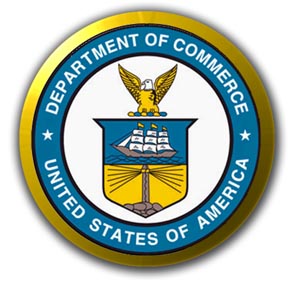 Foreign National Visitors & Guests: Security Awareness
Awareness: Suspicious behavior indicators
“Wandering” visitors who become offended when confronted
Foreign national visitors/guests without an escort, except individuals approved for limited unescorted access 
Hidden agendas: questions beyond the scope of visit or bilateral agreement
Arriving at a facility or activity unannounced
Last minute additions to visiting delegations
Reporting: Department of Commerce personnel are required to immediately report any suspicious activity to their supervisor and to OSY.
16
Security is Everyone's Responsibility
[Speaker Notes: CONTEXT is key:  Adversaries may be interested in information that you don’t deem to be particularly sensitive.  Collection requirements fall into a wide variety of categories and many times include information that might be not seem overly important.

Pieces of a puzzle.

Visit indicators:
	- “wandering” visitors who become offended when conforonted
	- hidden agendas: questions beyond the scope of visit or bilateral agreement
	- arriving at a facility unannounced or last minute additions
	- Last minute additions to a visiting delegations

Insider threat definition
Recruitment technique:  Adversary begins to cultivate a relationship with the individual; goal is an emotional attachment between the targeted indivisual and the adversary

Elicitation: strategic use of conversation to subtly extract information about you, your work, and your colleagues.  Indirect and direct questioning.

FIE looking to explore potential exploitable weaknesses which may be used against Commerce employees; Drugs or alcohol, gambling, adultery, financial problems.

Recruitment – appeals to ideological leanings, financial gain, blackmail or coersion

Countermeasures:
	- do not share anything the elicitor is not authorized to know, including personal informationa bout yourself, your family or your co-workers.
	- change the topic/ vague answer/deflect/feign ignorance

Seeing access to LAN, unrestricted facility access, company personnel information 

Targeting sensitive, proprietary and classifeid ifnormaiton on the campuses of higher education

Influence is key

Does this benefit the United States/NOAA/NIST/DOC?]
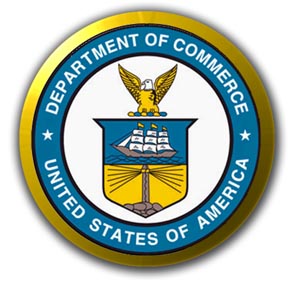 Reporting Your Concerns
Reporting:
Don’t assume a concern is unimportant – immediate reporting can be the key to early detection 
All Commerce personnel are required to promptly and directly report to their supervisor and OSY any suspected activities or conduct that could represent espionage or a potential insider threat 
Reported information will be safeguarded in accordance with all applicable laws, whistleblower protections, and civil liberty/privacy policies 
Other Obligations: Remember your additional reporting obligations involving: foreign travel, foreign contacts, and foreign national visitors 

When In Doubt, Report It!
17
Security is Everyone's Responsibility
[Speaker Notes: CONTEXT is key:  Adversaries may be interested in information that you don’t deem to be particularly sensitive.  Collection requirements fall into a wide variety of categories and many times include information that might be not seem overly important.

Pieces of a puzzle.

Visit indicators:
	- “wandering” visitors who become offended when conforonted
	- hidden agendas: questions beyond the scope of visit or bilateral agreement
	- arriving at a facility unannounced or last minute additions
	- Last minute additions to a visiting delegations

Insider threat definition
Recruitment technique:  Adversary begins to cultivate a relationship with the individual; goal is an emotional attachment between the targeted indivisual and the adversary

Elicitation: strategic use of conversation to subtly extract information about you, your work, and your colleagues.  Indirect and direct questioning.

FIE looking to explore potential exploitable weaknesses which may be used against Commerce employees; Drugs or alcohol, gambling, adultery, financial problems.

Recruitment – appeals to ideological leanings, financial gain, blackmail or coersion

Countermeasures:
	- do not share anything the elicitor is not authorized to know, including personal informationa bout yourself, your family or your co-workers.
	- change the topic/ vague answer/deflect/feign ignorance

Seeing access to LAN, unrestricted facility access, company personnel information 

Targeting sensitive, proprietary and classifeid ifnormaiton on the campuses of higher education

Influence is key

Does this benefit the United States/NOAA/NIST/DOC?]
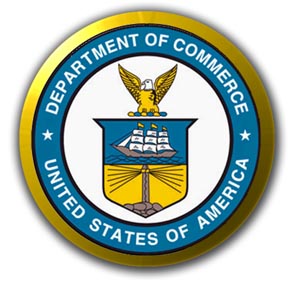 WHEN IN DOUBT….REPORT IT!!!

If you believe that someone may be contemplating espionage or other criminal activity, or has taken steps to initiate it, you are obligated to immediately report this information to the Office of Security Headquarters through your servicing security office.
18
Security is Everyone's Responsibility
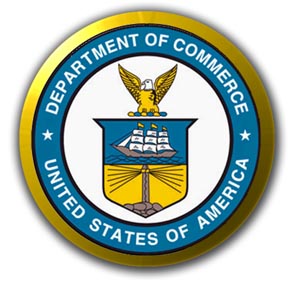 If your reporting helps stop a case of espionage you may be eligible for a reward of up to…

$500,000
19
Security is Everyone's Responsibility
Foreign National Visitor & Guest            Access ProgramSponsor Requirements Training
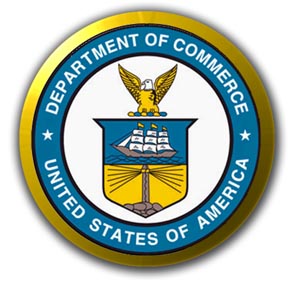 The Departmental Sponsor is an integral component of the Foreign National Visitor and Guest (FNV&G) Access process to ensure the continued safety and security of key Department facilities, personnel and essential mission operations.
The following training is designed to inform Department of Commerce employees assigned as a Departmental Sponsor of their role and responsibilities to take all reasonable measures to ensure that the conduct and activities of a Foreign National Visitor or Guest under their charge are appropriate for the federal workplace, provide benefit to the Department of Commerce, and comply with the requirements of the DAO-207-12, “Foreign National Visitor and Guest Access Program”.
20
Security is Everyone's Responsibility!
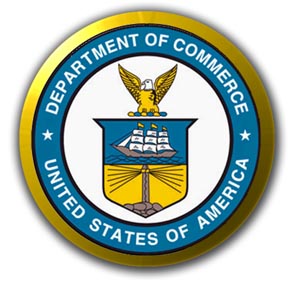 DAO 207-12 applies to
Foreign Nationals with access to Department of Commerce (DOC) facilities or activities…
21
Security is Everyone's Responsibility!
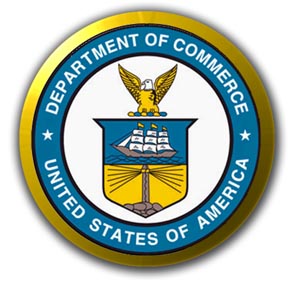 …with a few exceptions:
Lawful Permanent Residents or Protected Persons

Foreign nationals who are Commerce employees residing and working at Departmental facilities outside of the U.S.

Foreign national diplomats/senior government officials at the ambassadorial or vice-ministerial level or above who visit Departmental officials for the purpose of high-level policy dialogue

The Departmental Sponsor will coordinate with an Office of Security  (OSY) Servicing Security Office (SSO) to determine if a foreign national meets the criteria

Accompanying staff members/advance teams shall be treated as Visitors or Guests

Foreign nationals who visit DOC facilities during public events/activities, or in areas that are open to the general public and pre-designated by the facility manager and the SSO
22
Security is Everyone's Responsibility!
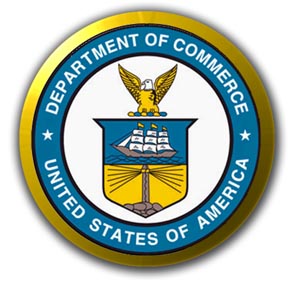 Striking the Appropriate Balance of Security and International Collaboration
Each bureau has a Senior Administrative Official (SAO) who, in conjunction with Operating Units, will provide final concurrence that the proposed access by foreign nationals demonstrates a tangible benefit to the mission success of the Bureau/Operating Unit and is in the best interest of the Department of Commerce.
23
Security is Everyone's Responsibility!
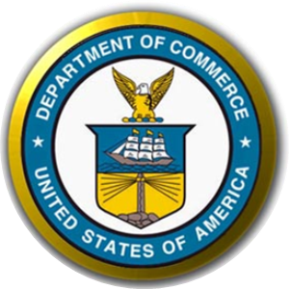 Advance Notice
IAW DAO 207-12, Section 5.06 submit FNV&G requests within the specified timeframes to permit:

Foreign National confirmation of arrival date
SAO benefit assessment review and concurrence
OSY security and investigative processing
The timeframes necessary to facilitate these conditions may exceed the minimum timeframes required by the DAO
Please plan appropriately to minimize disruption to your activity, project or program
Failure to meet the required timeline may result in a delay/denial of the visit
24
Security is Everyone's Responsibility!
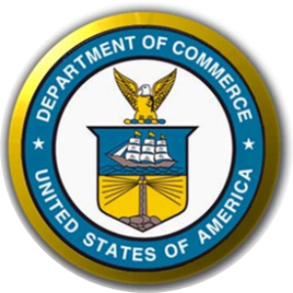 The Foreign National Visitor (FNV) Process
DOC employees may self-nominate to become a Departmental Sponsor by submitting a request to their SSO 24 hours or more prior to the FNV access and demonstrating successful completion of the Espionage Indicators briefing within the past 365 days.  

The FNV request must contain:

Full Name
Gender
Date of Birth
Place of Birth
Country of Current Residence
Passport Number and Issuing Country (include copy of Passport and/or Visa)
Citizenship and Country(ies) of Dual Citizenship (if applicable)
Sponsoring Bureau
Facility Number and Location
Purpose of Visit
Arrival Date
Departure Date
Departmental Sponsor Name
Departmental Sponsor Email Address
25
Security is Everyone's Responsibility!
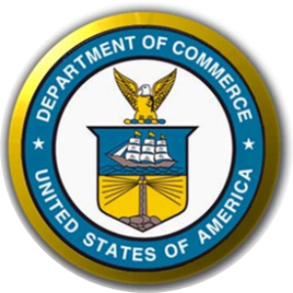 The Foreign National Guest Process
Departmental Sponsors submit all information required of FNVs to the SSO via their Designated Official, with the following additional information:

Project/Program Description
Benefit Statement
Export Compliance Statement

Complete required paperwork for Guests (If excepted person – submit for confirmation)

Attachment 2 (Appendix B) 

Notify the OSY SSO of an impending Guest and provide required information at least 30 days prior to access (A new request is required for any change in DS, project, location, date changes in excess of 30 days, etc.)

Once concurrence by the SAO is received and forwarded to OSY, the DS must have completed Espionage Indicators briefing, which is good for 1 year

Upon the Guest’s arrival, complete Attachment 3/Appendix C and forward to OSY
26
Security is Everyone's Responsibility!
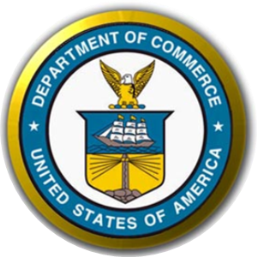 Departmental Sponsor Responsibilities
Take all reasonable steps to prevent foreign nationals from gaining access to unauthorized material (Department Sponsor enforces DAO 207-12)

Direct: via assignment, disclosure, neglected or abandoned items

Indirect: via elicitation, eavesdropping, shoulder surfing

Foreign Nationals may not use personal communication, photographic, recording, or other electronic devices in those areas of Departmental facilities where classified, SBU, or otherwise controlled, proprietary, or not-for-public release data, information, or technology is present without the explicit authorization of their Departmental Sponsor.

The release of information is what is covered under the DAO, not just the location of the release.  Communications taking place off site and/or electronically, are still covered under the DAO.

Logical Access only requests are reportable under the DAO, however, OSY does not approve Logical Access;  approval is required by your OCIO
27
Security is Everyone's Responsibility!
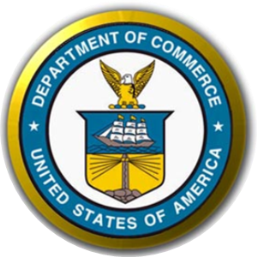 Departmental Sponsor Responsibilities
Take all reasonable steps to prevent foreign nationals from gaining access to unauthorized material (Sponsor ensures compliance with applicable export and deemed export controls

All employees, with special emphasis on the DS, are responsible for being aware of the export-control implications of their work; and for ensuring that their activities are in compliance with all applicable export rules and regulations contained in the Export Administration Regulations (EAR)  and other export control regimes i.e. International Traffic in Arms Regulation (ITAR), Office of Foreign Assets Control (OFAC) etc.

Release of Technology or Software – Technology or software may be released for export through:

Visual inspection by foreign nationals of U.S.-origin equipment and facilities;
Oral/Written exchanges of information in the United States or abroad; or
The application to situations abroad of personal knowledge or technical experience acquired in the United States.
28
Security is Everyone's Responsibility!
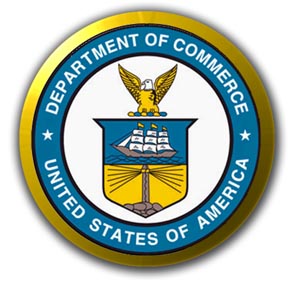 Why is Escorting Important?
Why Sponsors are Required to Escort:
Deterrent – Escorting serves to deter nefarious actors and violations of DAO 207-12
Control – Escorting enables sponsors to control where foreign national visitors and guests go within DOC facilities as well as what they see while there
Investigative Reasons – If necessary, sponsors and/or escorts should be able to relay to OSY:
What the foreign national has been working on
Where the foreign national has been within a given DOC facility
Who the foreign national has been interacting with
29
Security is Everyone's Responsibility
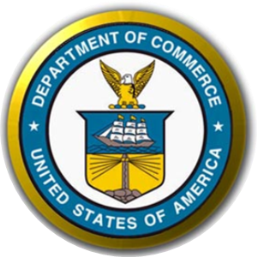 Departmental Sponsor Responsibilities
Escorts required

Unless a Guest has been granted Limited Unescorted Access (LUA)

Normal work areas

The Public areas/events exception still applies

Ensure Espionage Indicator briefings are taken by co-workers and designated escorts

Escorts are an extension of the Sponsor – must be Commerce employee/U.S Citizen

Escorts have the same responsibilities as the Sponsor

Escorts should sign Attachment 2 to document understanding of responsibilities

The Sponsor is ultimately responsible for the actions of the Foreign National Guest
30
Security is Everyone's Responsibility!
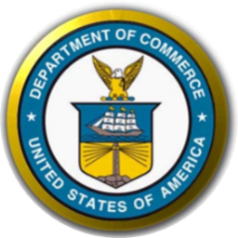 Departmental Sponsor Responsibilities
Foreign national use of personal electronic devices are prohibited

Sponsor can explicitly authorize, subject to OSY review
Departmental Sponsors must take all reasonable steps to ensure that adequate measures are in place to protect against collection of said data, information, or technology before authorizing use of such devices. 

Report suspicious/inappropriate behavior or changes to OSY immediately

This includes changes in sponsors, assignment, locations, arrivals and departures etc.

Cooperate with OSY compliance inspections/debriefings
31
Security is Everyone's Responsibility!
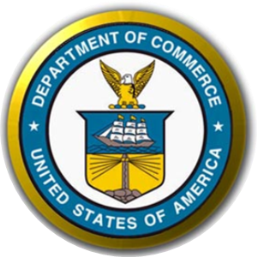 Limited Unescorted Access (Guests)
Limited Unescorted Access (LUA) may only be requested for FNGs when such access is deemed to be mission-essential. Blanket facility access is not permitted, and escorts are required outside of authorized time or locations. Sponsor is ultimately responsible to protect against unauthorized access to restricted areas, materials or information. 

Requires OSY servicing security office approval

Applies only to approved Guests assigned for at least 6 months

Obtain and complete LUA Request Document from your SSO

If denied, you may appeal to the OSY Director of Security
32
Security is Everyone's Responsibility!
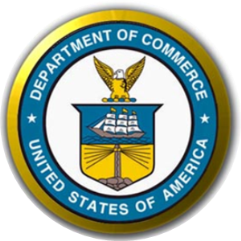 Limited Unescorted Access (Guests)
Mission-Essential:  FNGs are only granted limited unescorted access 
a)  when NECESSARY for the successful completion of their visit and 
b) such access presents a greater benefit to Commerce than ANY consequence resulting from the Guest intentionally or inadvertently accessing restricted material
 
Restricted Materials or Information:  An LUA does not allow access to documents, hardware, or technology designated classified, sensitive but unclassified or otherwise controlled, proprietary, or not-for-public release data, information or technology (including pre-decisional/internal information)

Direct work area:  The physical area occupied by the Guest for the majority of their business hours/workday activities

Indirect work area:  The LUA allows access to the physical area adjoining the Guest’s direct work area where the Guest may be present during workday activities, i.e. ingress and egress routes, public/non-public conference rooms, or offices where the Guest may be required to intermittently access while fulfilling their documented duties
33
Security is Everyone's Responsibility!
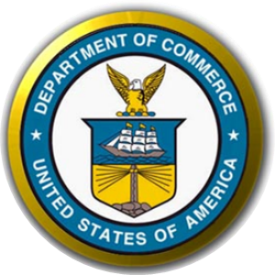 Badge/Credential Issuance
Approved FNGs are normally issued site specific identification card/badges or alternative federal credentials to enable locally authorized physical and logical access in the performance of their assigned tasks.  

Issuance of a site specific card/badge or alternative federal credential does not supersede the DAO requirement for escorts
Only those FNGs granted limited unescorted access by appropriate authority are exempt from the policy on escorts, and only in the specific areas identified within the LUA approval
34
Security is Everyone's Responsibility!
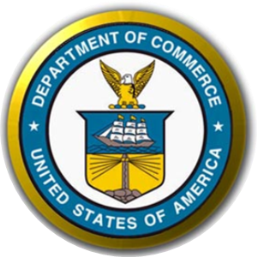 Access Denial Appeals
DAO 207-12, Section 5.07:  “In the event of denial of access, a senior executive of the affected bureau, operating unit, or office may appeal to the Director for Security who will consider whether the benefits of a proposed visit justify the risks.” 

What could change?  

Submitted/corrected/new information

Mitigation agreement

Any internal bureau processes should be followed prior to appealing to OSY

Obtain appeals package from OSY

Package travels from the Senior Executive to OSY Servicing Security Office to OSY Headquarters

Virtual appeals board review

Notification of OSY Director’s decision
35
Security is Everyone's Responsibility!
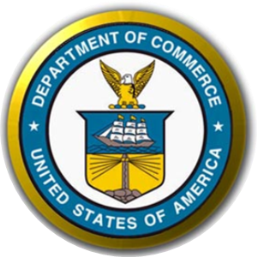 Questions?
If you have any unusual situations or are unsure how to effectively apply the guidance contained in the DAO, please do not hesitate to contact your servicing security office for additional guidance and assistance.
36
Security is Everyone's Responsibility!
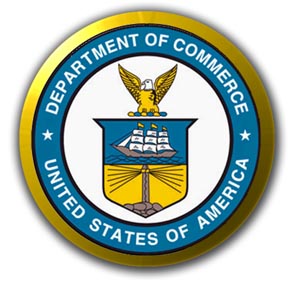 OSY Points of Contact
Day to day access requests and issues - Servicing Security Offices (SSO)

HCHB: 202-482-8355
Eastern Region Security Office (ERSO): 301-713-0954
Western Region Security Office (WRSO): 206-526-6674
NIST: 301-975-3304
Census 
Suitland  301-763-1716
Jeffersonville 812-218-3595

             Suspicious activity
OSY Investigations and Threat Management Division (ITMD) 202-482-2452
37
Security is Everyone's Responsibility!
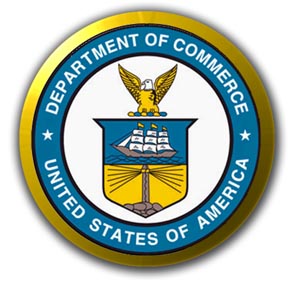 Departmental Sponsor Responsibilities
The following slide has a Department Sponsor Training Acknowledgement Statement
Please print the Acknowledgement Statement and fax to your servicing office.

The Sponsor training is required on a yearly basis in order to be eligible to perform the duties of a Department Sponsor
38
Security is Everyone's Responsibility!
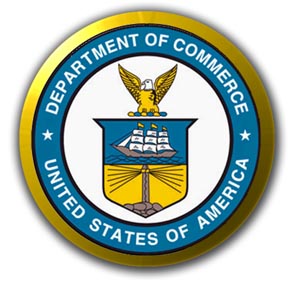 Departmental Sponsor
                  Training Acknowledgment
My signature below indicates that I have read or have been briefed and understand the Department of Commerce, Office of Security, Sponsor Training Briefing.  I am aware that any questions I have concerning the contents of this briefing should be directed to my servicing security office.
Print Name: _____________________________________________________
Bureau Office: ___________________________________________________
Work Phone: ____________________________________________________
Signature and Date: ______________________________________________
Collection of this information is authorized by Executive Order 9397, 10450, 12356; USC 301 and 7531-532; 15 USC 1501 et seq; and 44 USC 3101
39
Security is Everyone's Responsibility!